Why We Need a Different Approach to Measuring Socio-Economic Progress
Diane Coyle
University of Manchester

17 February 2015
What are we trying to measure?
Progress?
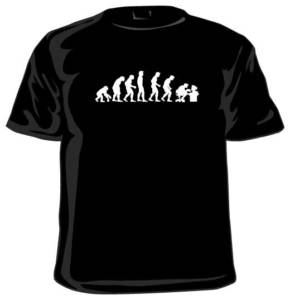 [Speaker Notes: “Enlightenment thinkers believed that man emancipated by reason would rise to ever greater heights of achievement. The many manifestations of his humanity would be the engines of progress: language, community, science, commerce, moral sensibility and government.”

Charles Kenny, Hans Rosling, Steven Pinker – many authors observe march of progress continuing

But ‘end of growth’ narrative disagrees – economic limits – key element in current disillusionment with idea of progress? No more material needs; depletion of nature; dark side of science & technology.

And of course, crisis and its aftermath: the boom was unreal, the bust isn’t?]
GDP – the hockey stick of history
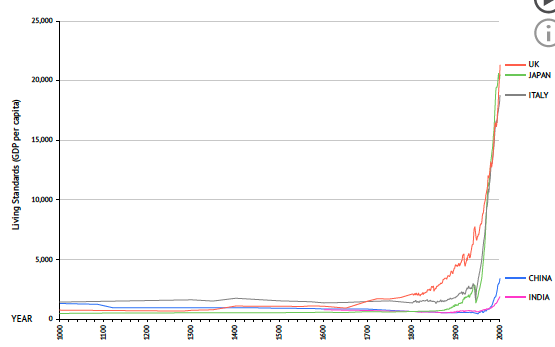 [Speaker Notes: GDP from Maddison’s figures – tells the broad story of economic history]
What is ‘the economy’?
What can be taxed to pay for wars?
What can be traded to increase national wealth?
Agriculture; manufacturing
How much spare capacity? GDP=C+I+G+(X-M)
[Speaker Notes: The questions posed have changed over the centuries
“The economy” a 20th century concept – 1920s and 30s; demands of war
Post-war development of standards

Many practical difficulties:
Data collection
Seasonality
Nominal and real – inflation adjustment
Quality adjustment – hedonic price indices
Exchange rates & purchasing power parity
Base year effects
Methodology for key sectors  - finance, government]
Known problems with GDP
Government
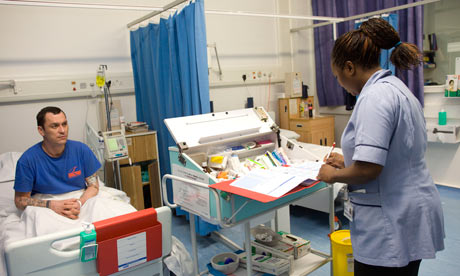 [Speaker Notes: Production boundary – what’s in and what’s out?

Economic activity at market prices – no market in the public sector

Original estimates: output = sum of inputs; productivity growth defined away
Newer approach: try to add up outputs, use market prices to value them

Figures driven by nominal expenditure – if cut, looks like either more efficiency or lower quality, impossible to tell

Ambiguities about concept of productivity in services]
The informal economy
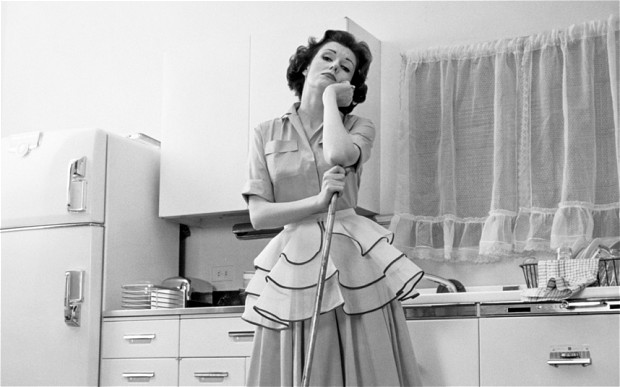 [Speaker Notes: Outside the production boundary – housekeeper paradox

Is it valuable or not?

Important areas of policy

Other voluntary activities now – large chunk of economy? (Wikipedia, blogs, Linux, “free” goods) – measurement problems 

But also the gap between measured market activity and society’s welfare]
Finance
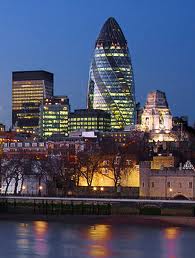 [Speaker Notes: Another example of the gap – in the other direction

Biggest contribution to growth – measures risk taking

Look at stock of outstanding loans that go to business or even housing]
The welfare wedge
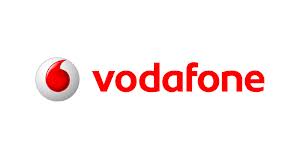 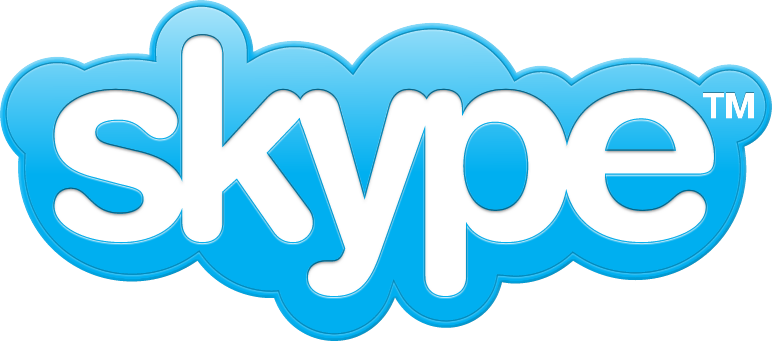 The intangibles wedge
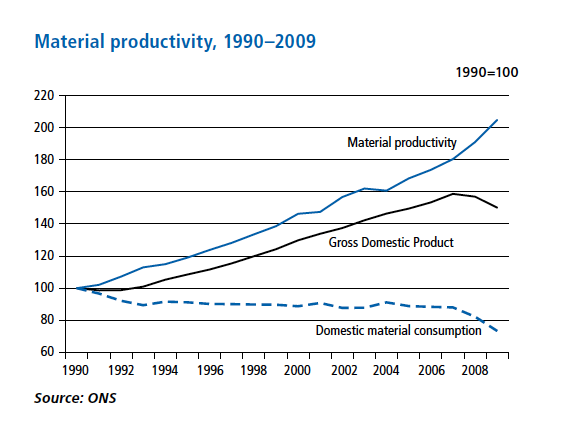 [Speaker Notes: Our exciting new tech not electricity or railways but digital, and we’re starting to get an idea of how radical its effects will be.

But we can still say some things about it. One of the striking features Is that the value being created these days in the economy is intangibl.

Chart from ONS shows material used, literally the mass, of UK economy has been declining. But GDP has grown far more.

GDP doesn’t even capture a lot of the new sources of value. 
It doesn’t measure variety at all – ‘more of the same’. 
It’s not good at measuring innovation – never has been – because they transform  lives. When Nathan Mayer Rothschild developed the tooth abscess that killed him in [year], he’d have paid a lot for an anti-biotic that would now cost a few pounds. 
It doesn’t measure the value we get as users of all the free activities online – blogs, Skype, access to info, social networking – nor the listicles and trolling either

 it’s a ‘more of the same’ and ‘product’ concept – prostitution but not housewives and carers, rebuilding but not the destruction of assets

And it doesn’t measure the ‘free’ (zero price) activity online, certainly not the value users get out of it

How should we think about intangible value – which evaporates overnight – and what should we be doing to create more of it?]
Sustainability
[Speaker Notes: Definition: can the current standard of living be reproduced by future generations?

Types of capital 

National balance sheets

Measuring wealth]
Solutions?
Alternatives to GDP: ‘happiness’
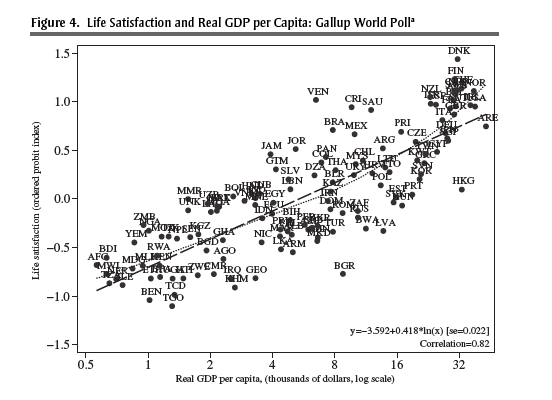 [Speaker Notes: Happiness is correlated with GDP growth]
Social Progress Indicator - Ireland
Social Progress Indicator - UK
Dashboards
OECD commentary
Some BLI components
In Ireland, the average household net-adjusted disposable income per capita is 23 721 USD a year, less than the OECD average of 23 938 USD a year. But there is a considerable gap between the richest and poorest – the top 20% of the population earn more than five times as much as the bottom 20%
In Ireland, 73% of adults aged 25-64 have earned the equivalent of a high-school degree, close to the OECD average of 75%. In contrast to the overall OECD experience, more women have graduated high school than men, as 70% of men have successfully completed high-school compared with 76% of women. In terms of the quality of its education system, the average student scored 516 in reading literacy, maths and science in the OECD’s Programme for International Student Assessment (PISA), above the OECD average of 497. On average in Ireland, girls outperformed boys by 3 points, less than the average OECD gap of 8 points.
Comprehensive wealth
[Speaker Notes: Change – “genuine saving”]
Comprehensive wealth comparisons2005 US$
What should we measure, and why?
Three different aims: three kinds of measurement

Economic activity
GDP?

Social welfare
Dashboards?

Sustainability
Assets – change in comprehensive wealth
[Speaker Notes: Multi-dimensional dashboards vs single indicator for media/public debate?]
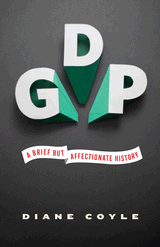 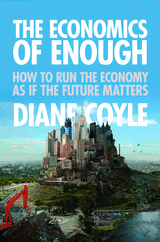